Barriers Hindering Cancer Clinical Research Participation and Strategies Implemented to Enhance Engagement in Research Among Hispanics DePaul University School of NursingRogelio AvilaResearch Advisor: Dr. Elizabeth Aquino
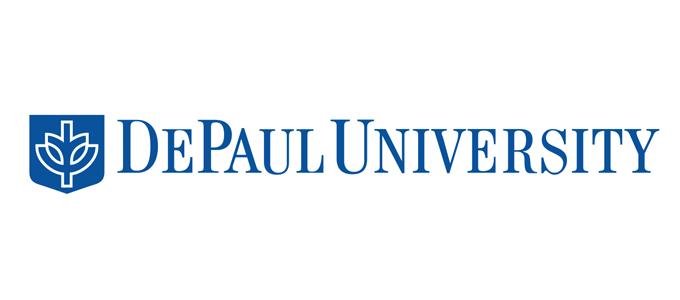 Background
Research Question
Results
Discussion
The following research questions were address in this literature review:
What are the barriers that prevent Hispanics from participating in cancer clinical research?
What strategies currently in place are enhancing engagement in cancer clinical research among Hispanics?
Racial and ethnic minority populations are significantly underrepresented in cancer clinical research. 
Multiple barriers have been identified which prevent ethnic/minority groups in cancer clinical research participation. 
Recent data has shown successful recruitment strategies that have been implemented to enhance engagement in cancer clinical trials among minorities.
 By understanding and addressing barriers with successful proven strategies, cancer clinical research will yield results that are more representative of the U.S. population.
Four major barriers were identified that hindered Cancer clinical research participation among Hispanics in this literature review: 
Language
Insurance coverage
Mistrust
Lack of knowledge on clinical research
The main barriers identified in this literature review among Hispanics were mistrust in the medical field, lack of medical coverage, language barriers, and the lack of knowledge and misinformation regarding cancer clinical research. 
These barriers are partly responsible for the disparities that exist in cancer research participation, as they hinder and prevent a higher participation from the Hispanic community. 
Culturally sensitive information, educational programs, community-based approach, and incentives were the main strategies implemented that are yielding positive results and increasing participation and retention of the Hispanic community in research studies. 
Increasing diversity in cancer clinical research will provide health professionals with an opportunity to reduce cancer health disparities and ensure the best cancer treatment and management across a broader patient spectrum.
Table 1.  Common Barriers Identified Among Different Minority Groups
Methods
For this literature review, the databases CINAHL and PubMed were searched. For the first research question the inclusion criteria used was:
A study population that included minority groups, especially Hispanics.
Published between 2010 and 2017.
Identification of barriers that prevent Hispanics from participating in cancer clinical research.

The initial search of the two databases yielded a total of 152 articles. Of the 152 articles, 9 articles met the inclusion criteria and were subjected for further review.

To answer the second research question, the inclusion criteria used was: 
A study population that included minority groups, especially Hispanics.
Published between 2010 and 2017.
Identification of successful strategies being used to enhance participation in cancer clinical research among Hispanics. 

The initial search of the two databases yielded a total of 91 articles. Of the 91 articles, 9 articles met the inclusion criteria and were further analyzed.
TRIFOLD AREA – THIS GUIDE WILL BE REMOVED BEFORE PRINTING – TRIFOLD AREA – THIS GUIDE WILL BE REMOVED BEFORE PRINTING – TRIFOLD AREA – THIS GUIDE WILL BE REMOVED BEFORE PRINTING – TRIFOLD AREA – THIS GUIDE WILL BE REMOVED BEFORE PRINTING – TRIFOLD
TRIFOLD AREA – THIS GUIDE WILL BE REMOVED BEFORE PRINTING – TRIFOLD AREA – THIS GUIDE WILL BE REMOVED BEFORE PRINTING – TRIFOLD AREA – THIS GUIDE WILL BE REMOVED BEFORE PRINTING – TRIFOLD AREA – THIS GUIDE WILL BE REMOVED BEFORE PRINTING – TRIFOLD
Purpose
The purpose of this literature review was  to identify barriers preventing Hispanics from participating in clinical cancer research, as well as to identify strategies being implemented that have increased the willingness of Hispanics to participate in clinical cancer research. The identification of barriers and strategies will allow researchers to target these specific barriers using successful strategies which ultimately will yield a more diverse representation in cancer clinical trials.
Four major Strategies were indentified in this literature review that enhanced clinical research participation among Hispanics: 
Culturally sensitive information
Community-based approach
Education programs
Incentives for participation
Limitations
Table 2. Common Strategies Identified Among  Different Minority Groups
The major limitations from this literature review were that it only focused on cancer clinical research participation.
The majority of the articles reviewed included mostly female participants. 
There were only three articles that were specific to Hispanic males.
 There was no distinction between Hispanic groups, immigrant versus non-immigrant, English speaking versus non-English speaking or from different countries of Latin America. 
Differences in ethnic background were seldom mentioned in the different articles.
Nursing Implications
Nurses play a major role in cancer prevention and treatment, including clinical research participation. 
Nurses play a key role in educating patients regarding the benefits of cancer clinical research participation in aims of closing the gap in cancer research disparities. 
A culturally competent nurse is an important attribute in the health care field as they effectively communicate information to patients, families and the community to overcome health care disparities.